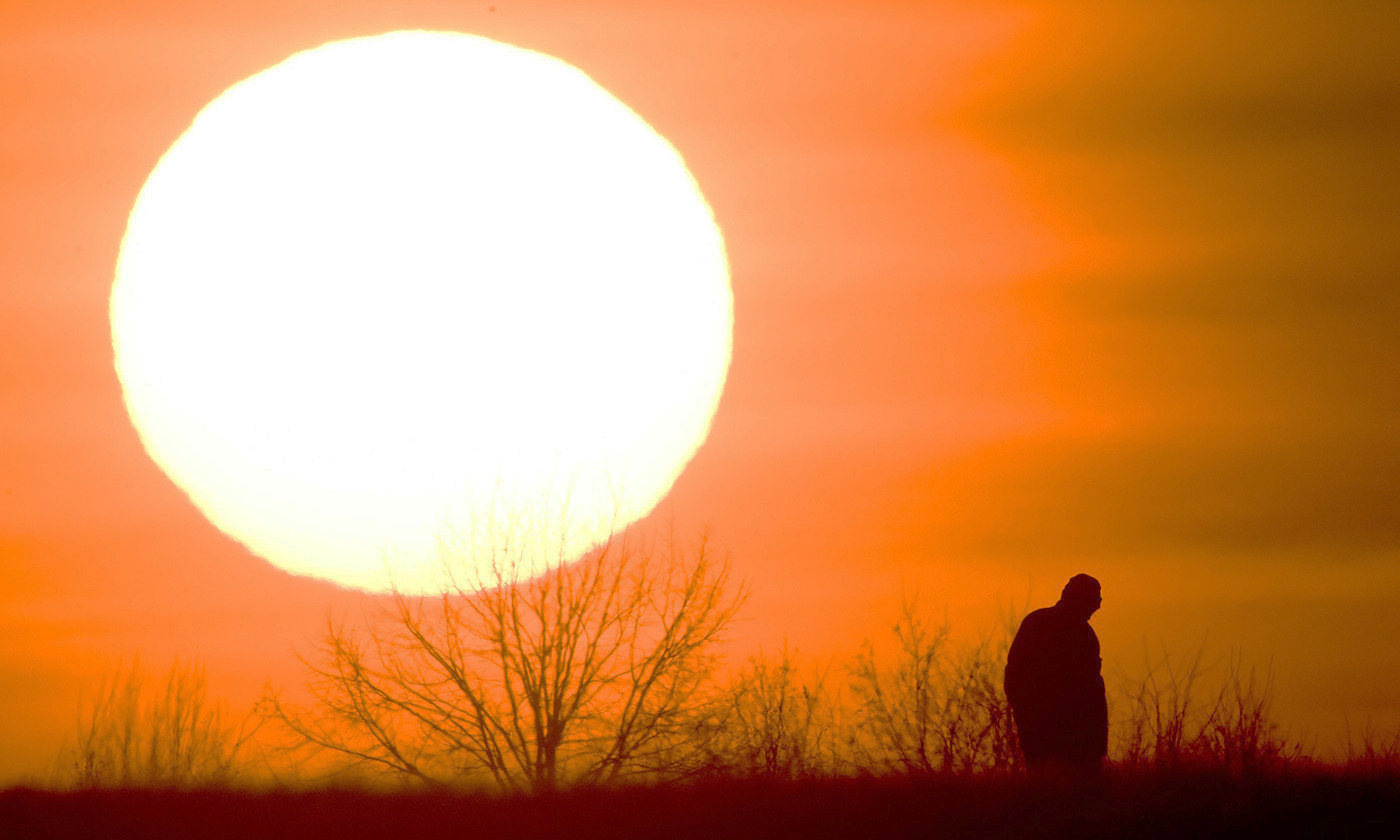 স্বাগতম
ফারজানা ইয়াসমিন 
সহকারী শিক্ষক 
হামরাট সপ্রাবি
কালুখালী,রাজবাড়ী।
শিক্ষক
   পরিচিতি
শ্রেণিঃ পঞ্চম
বিষয়ঃ প্রাথমিক বিজ্ঞান
পাঠঃ আমাদের পরিবেশ
পাঠ্যাংশঃ জীব ও জড়ের মধ্যকার সম্পর্ক
পাঠ 
পরিচিতি
১.১.১ জীব বেঁচে থাকার জন্য কীভাবে জড় পদার্থের উপর নির্ভরশীল তা বর্ণনা করতে পারবে।
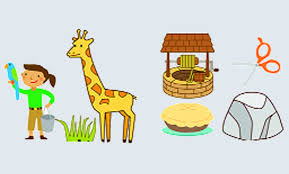 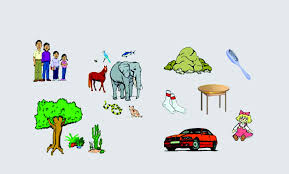 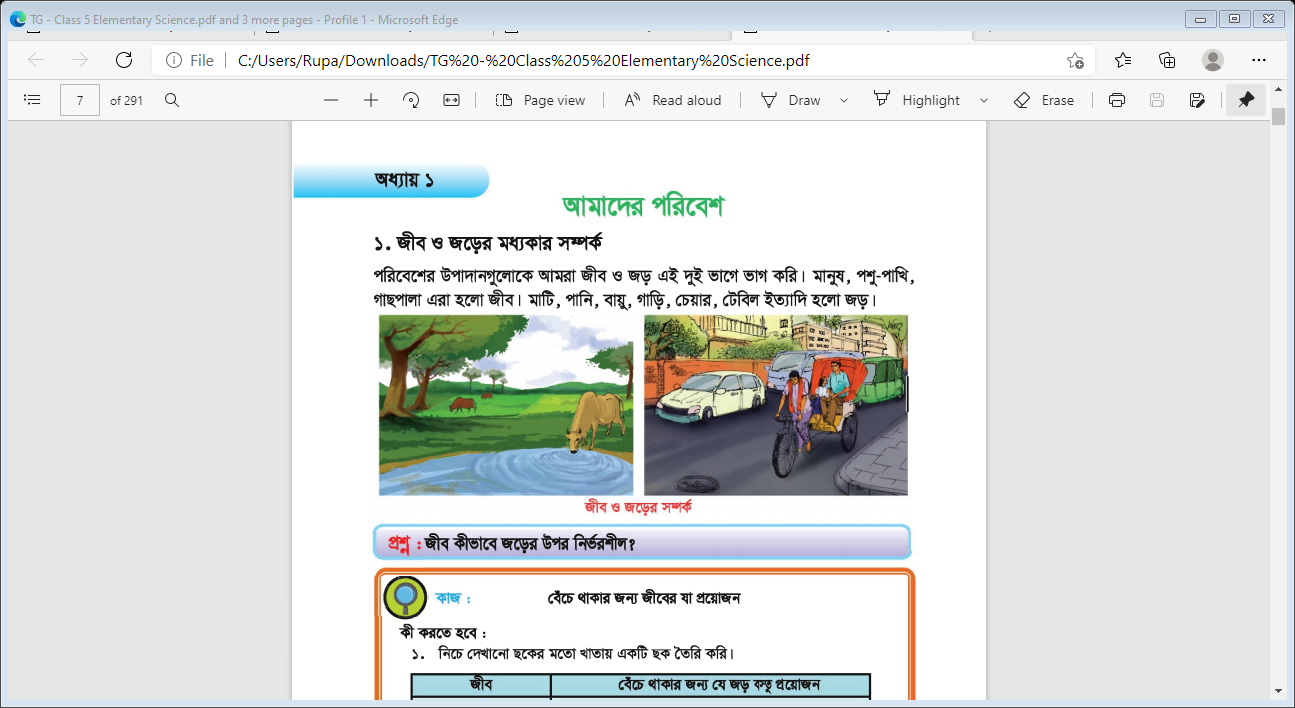 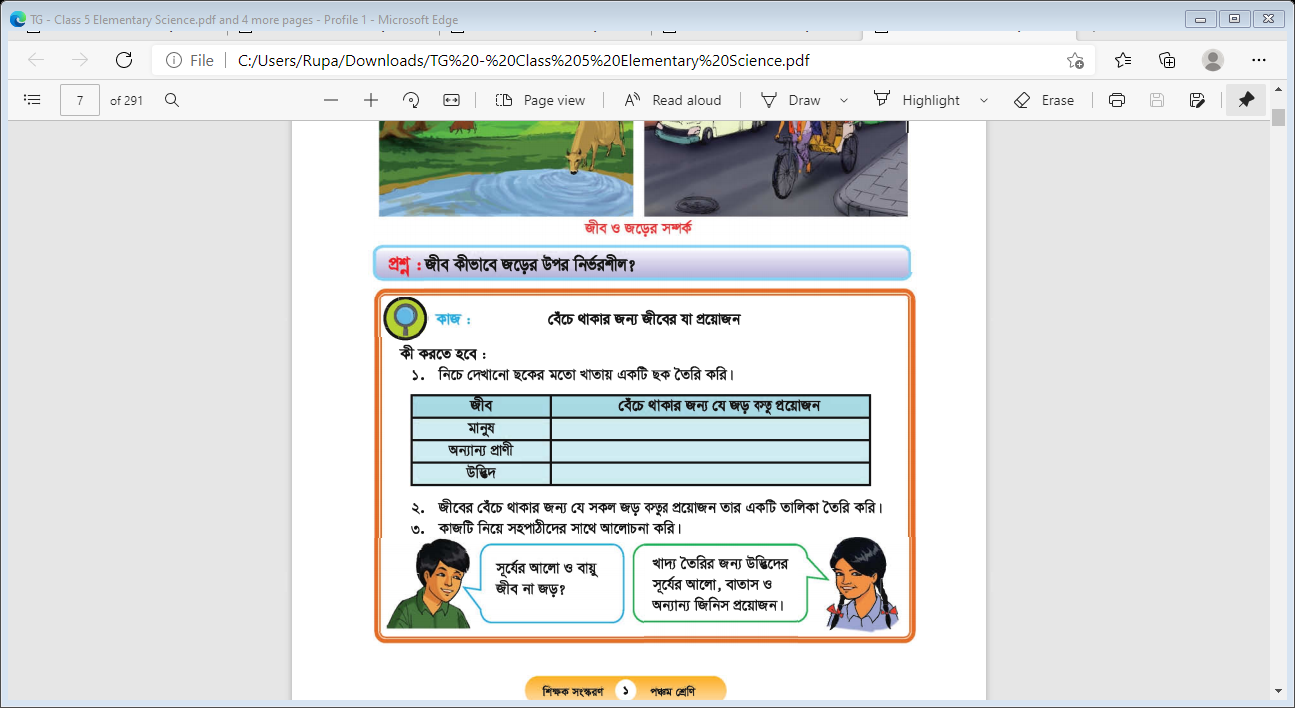 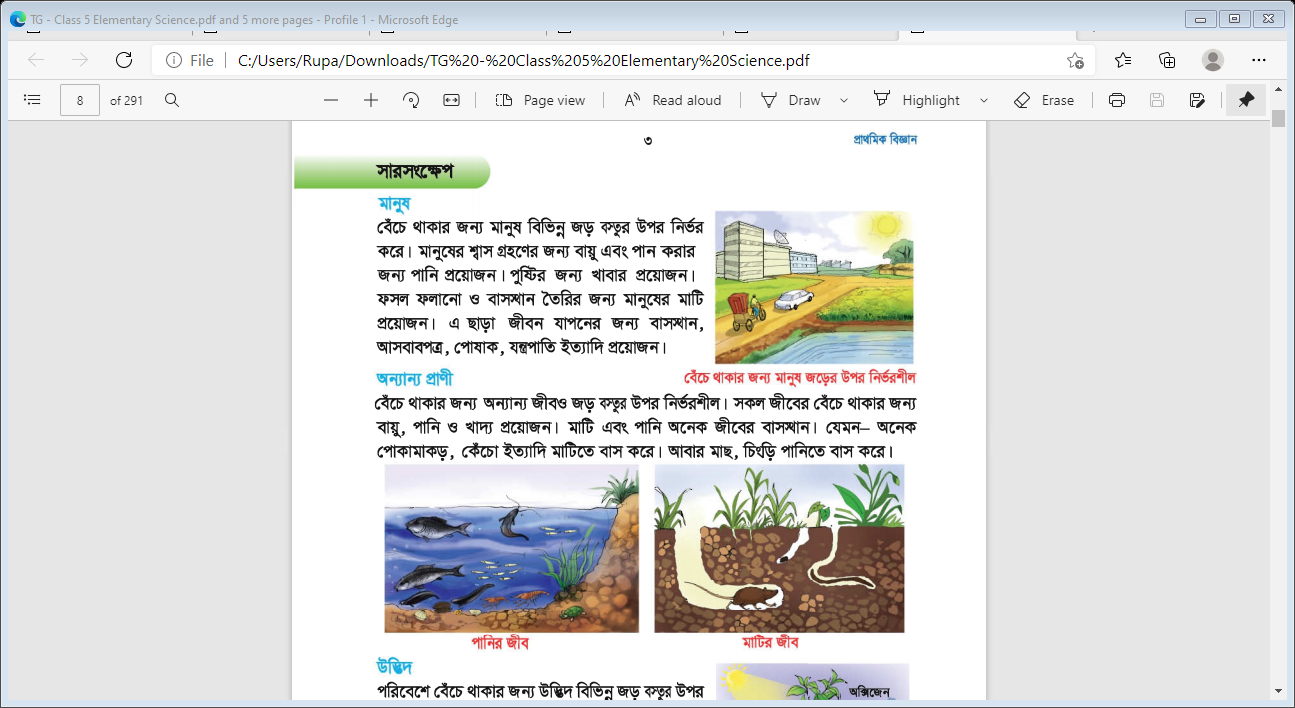 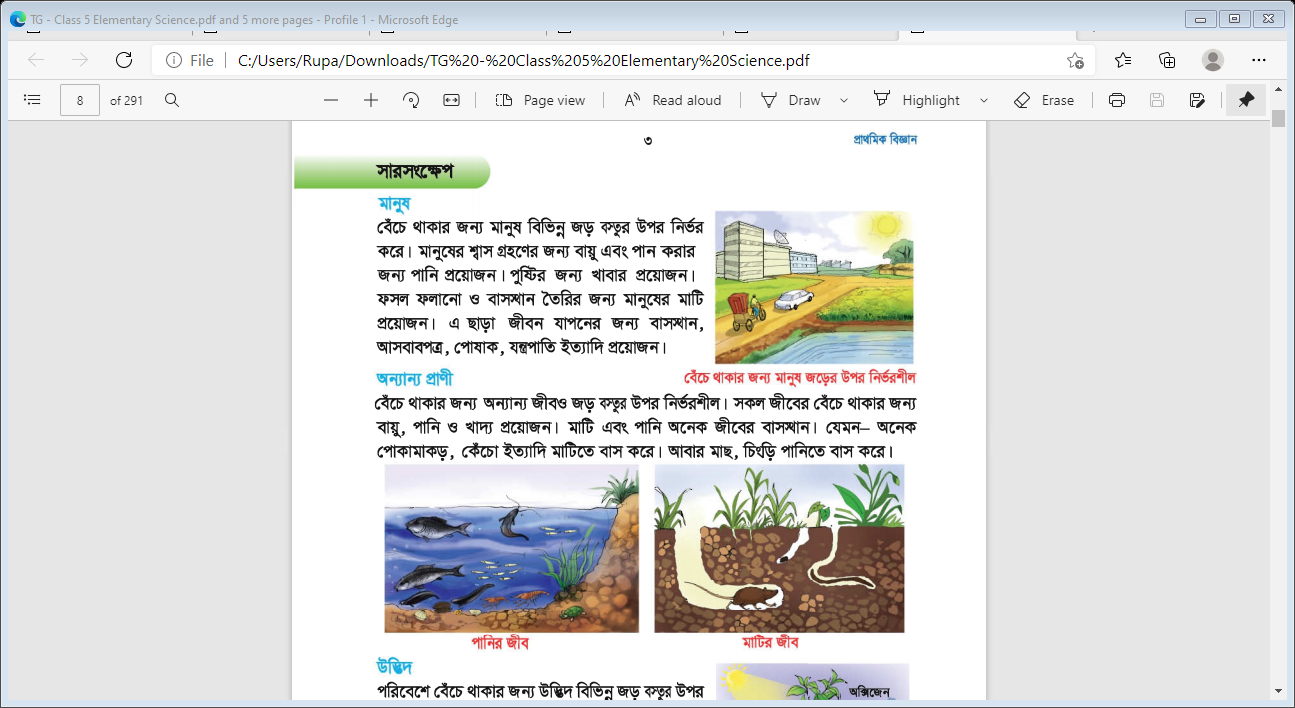 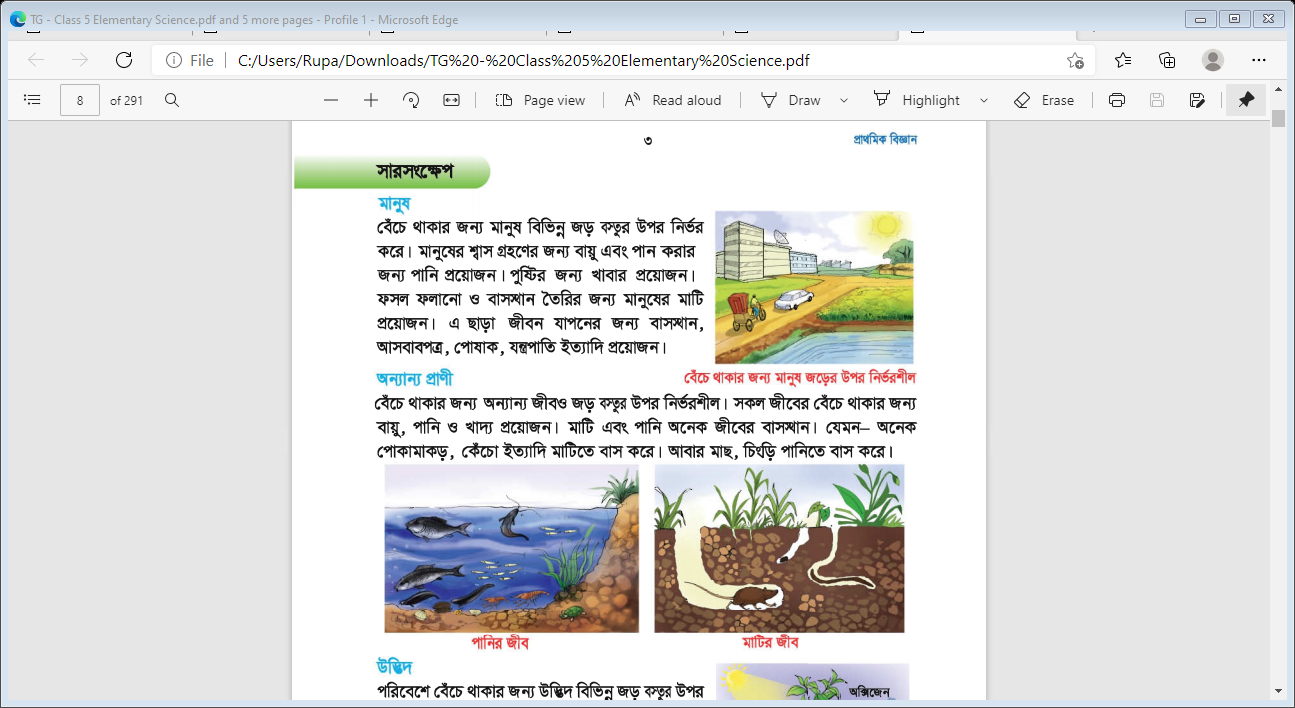 অন্যান্য প্রানী
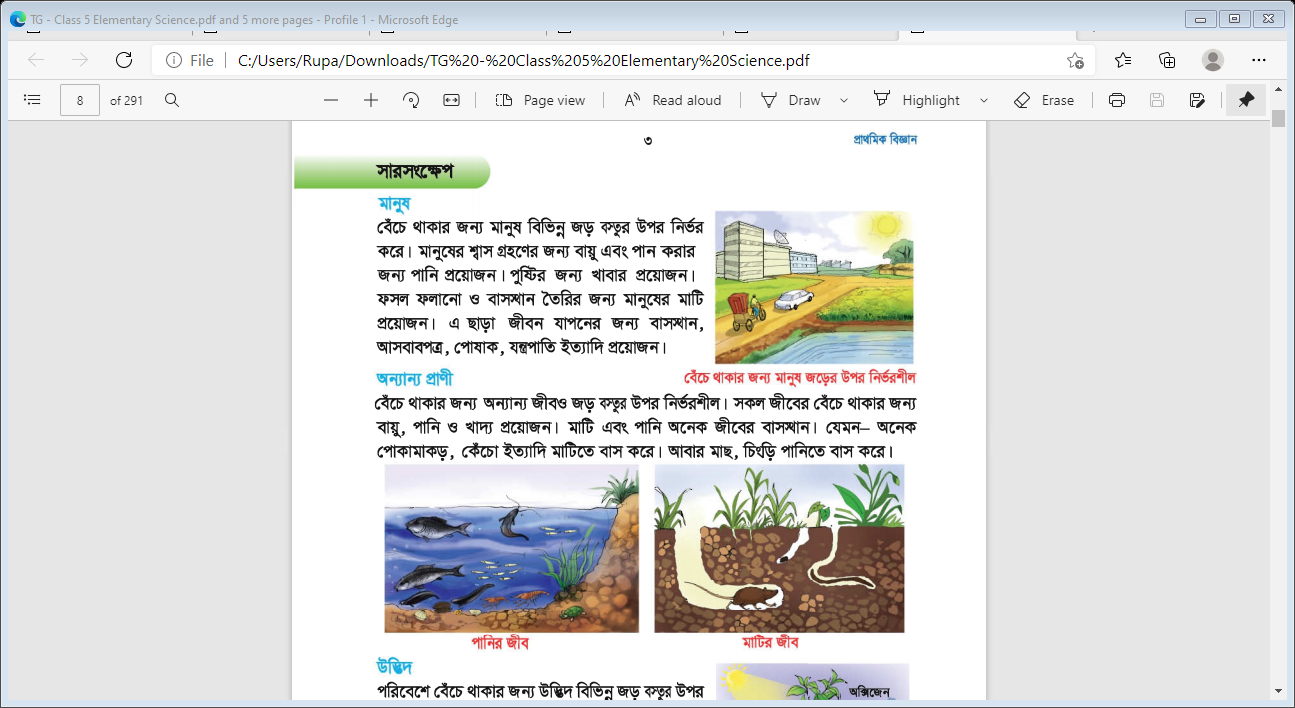 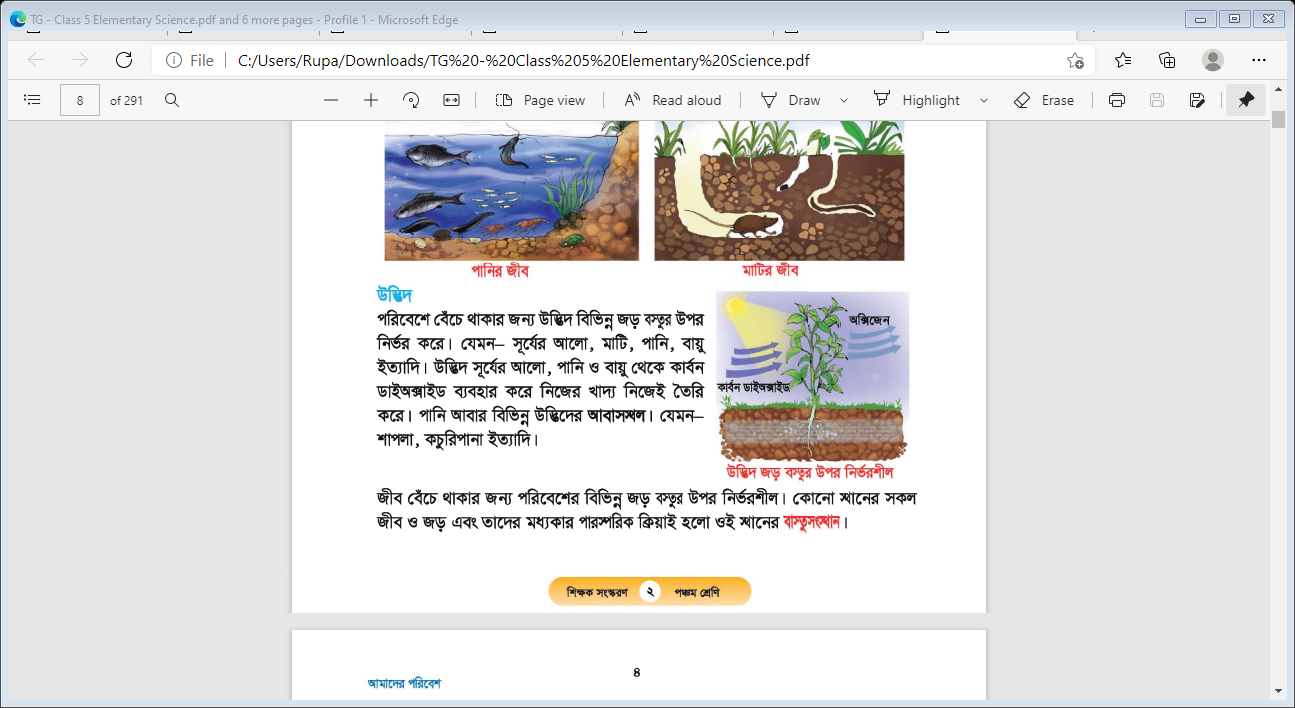 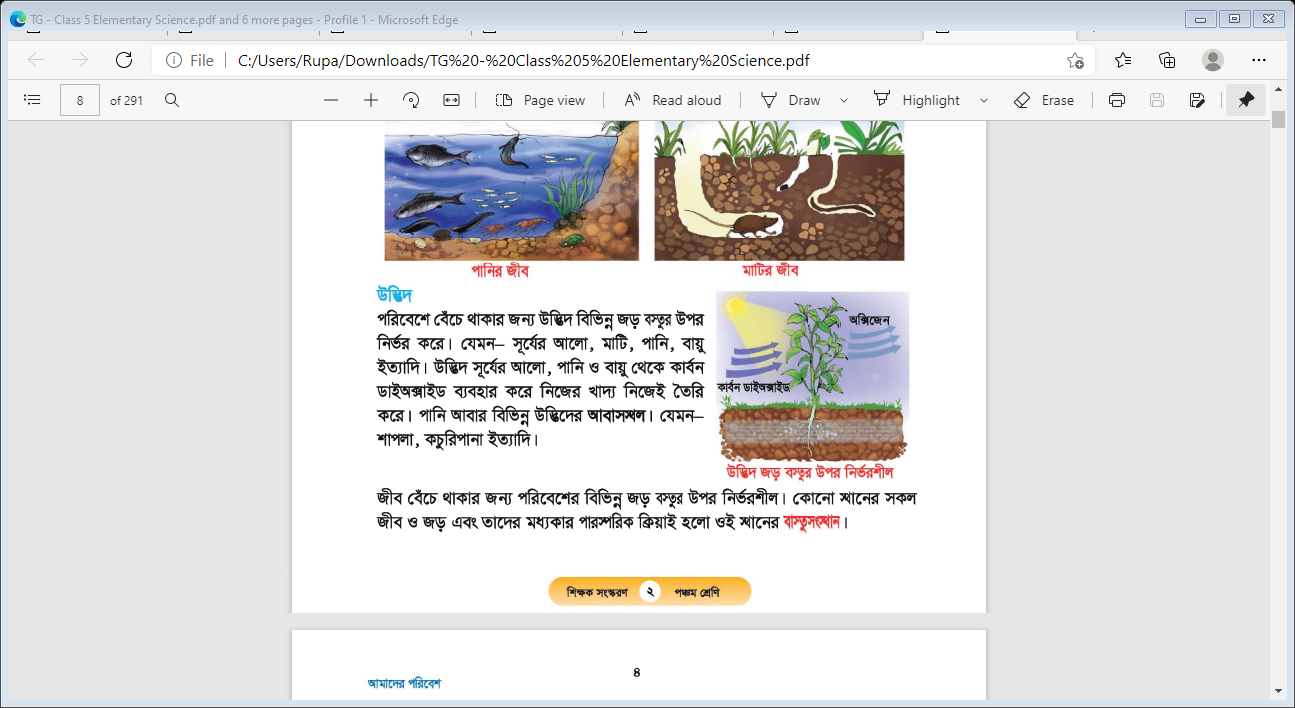 বাস্তুসংস্থান
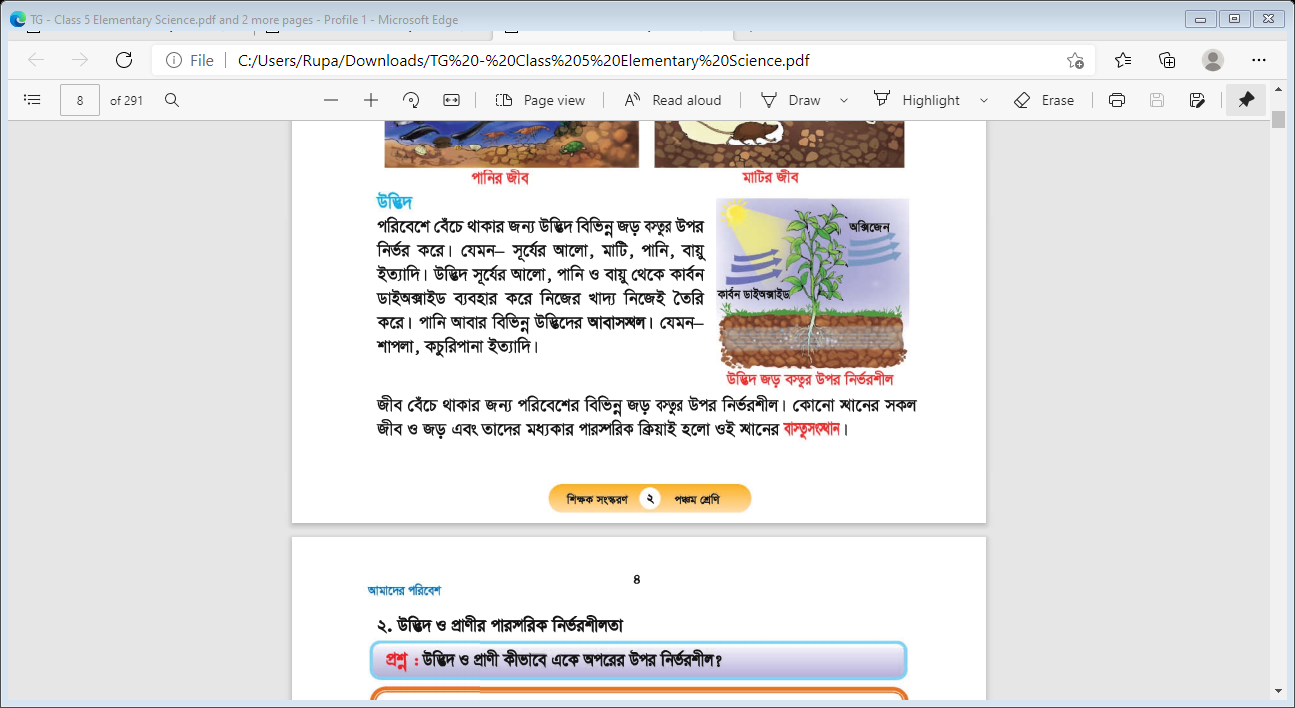 মূল্যায়ন
১।বেঁচে থাকার জন্য মানুষ কিসের উপর নির্ভর করে ? 
২।মানুষের মাটি প্রয়োজন কেন?
৩।মাটিতে বাস করে এমন দুটি প্রাণীর নাম বল? 
৪।খাদ্য তৈরিতে উদ্ভিদের কি প্রয়োজন? 
৫।বাস্তুসংস্থান কি?
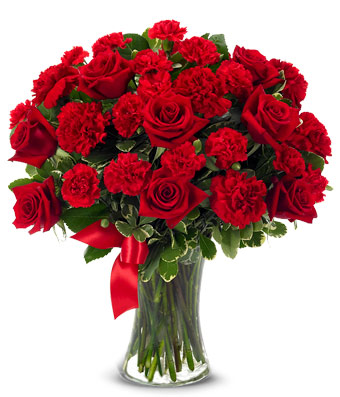 ধন্যবাদ